KHO BÁU ĐẠI DƯƠNG
Câu 3
Câu 1
Câu 2
Mét vuông viết tắt là gì?
B. cm2
A. m2
C. m2
D. m
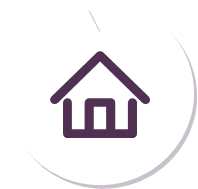 Mét vuông là diện tích hình vuông có cạnh dài ?
B. 1 cm
A. 1 dm
D. 1m
C. 10 m
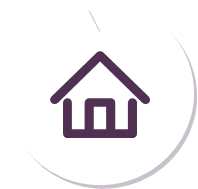 20 mét vuông viết là:
A. 20 mét
B. 20 m2
C. 20 m
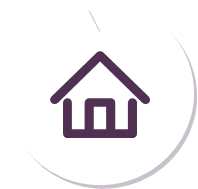 Người ta sơn một bức tường có dạng hình chữ nhật với kích thước như hình vẽ dưới đây. Hãy tính diện tích cần sơn, biết rằng tổng diện tích cửa số và cửa ra vào là 6 m2.
04
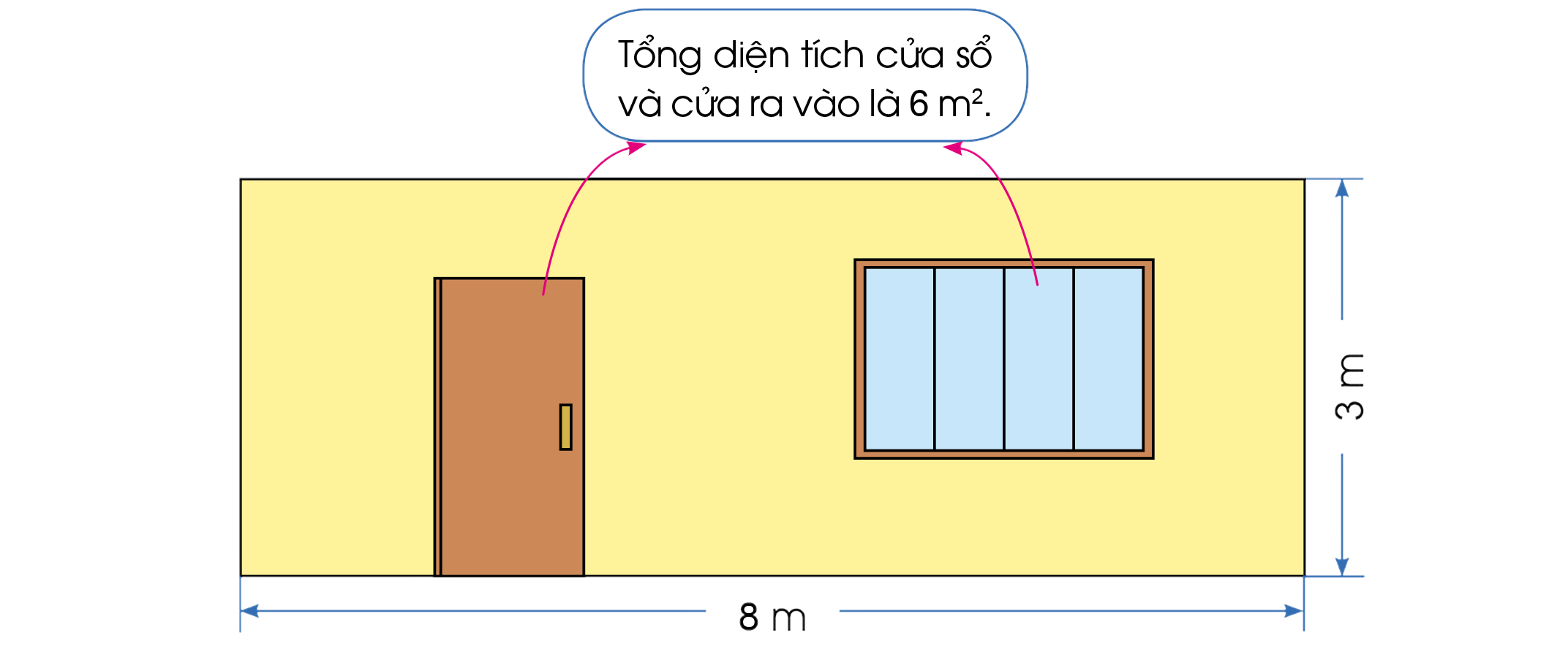 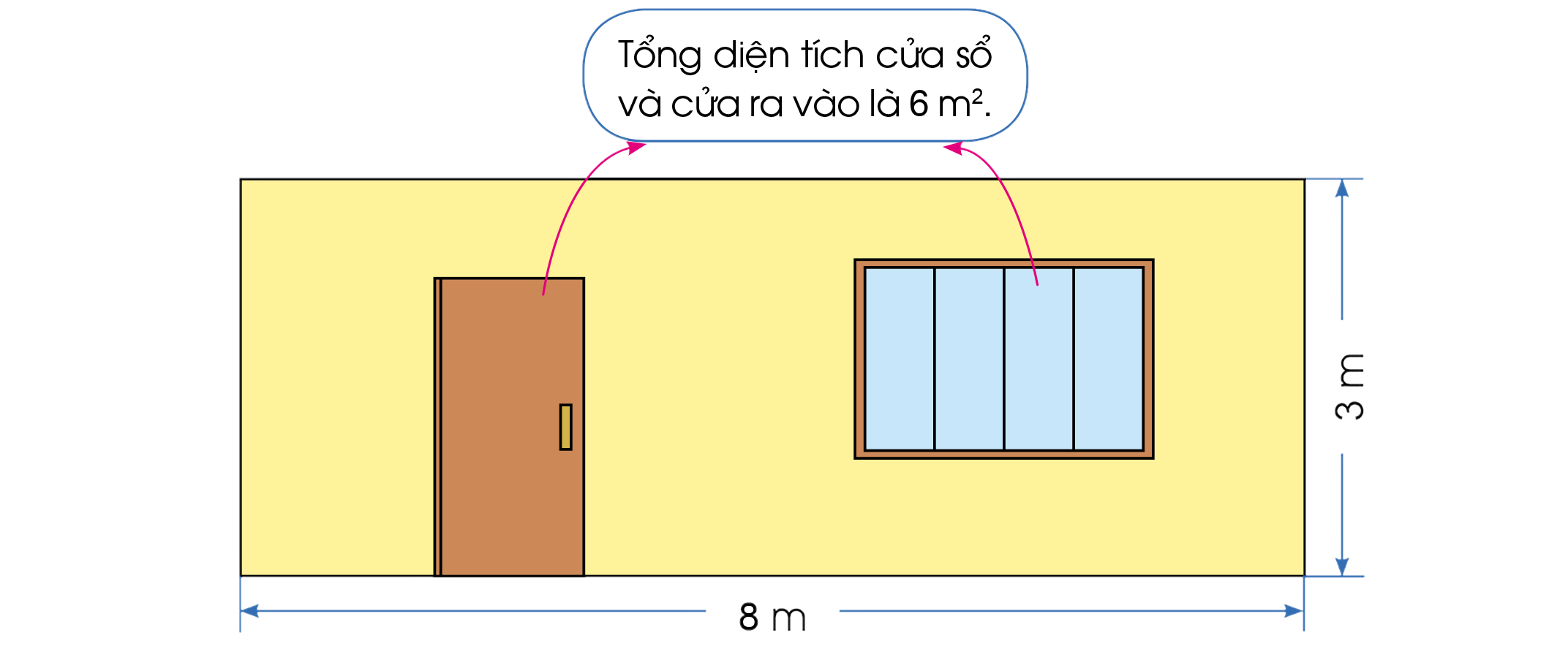 04
Bài giải
Diện tích bức tường là:
8 x 3 = 24 (m2)
Diện tích cần sơn là:
24 – 6 = 18 (m2)
Đáp số: 18 (m2)
a) Hãy đánh dấu trên nền phòng học một hình vuông có diện tích 1 m2 rồi thử xem có bao nhiêu bạn đứng được trong diện tích đó.
05
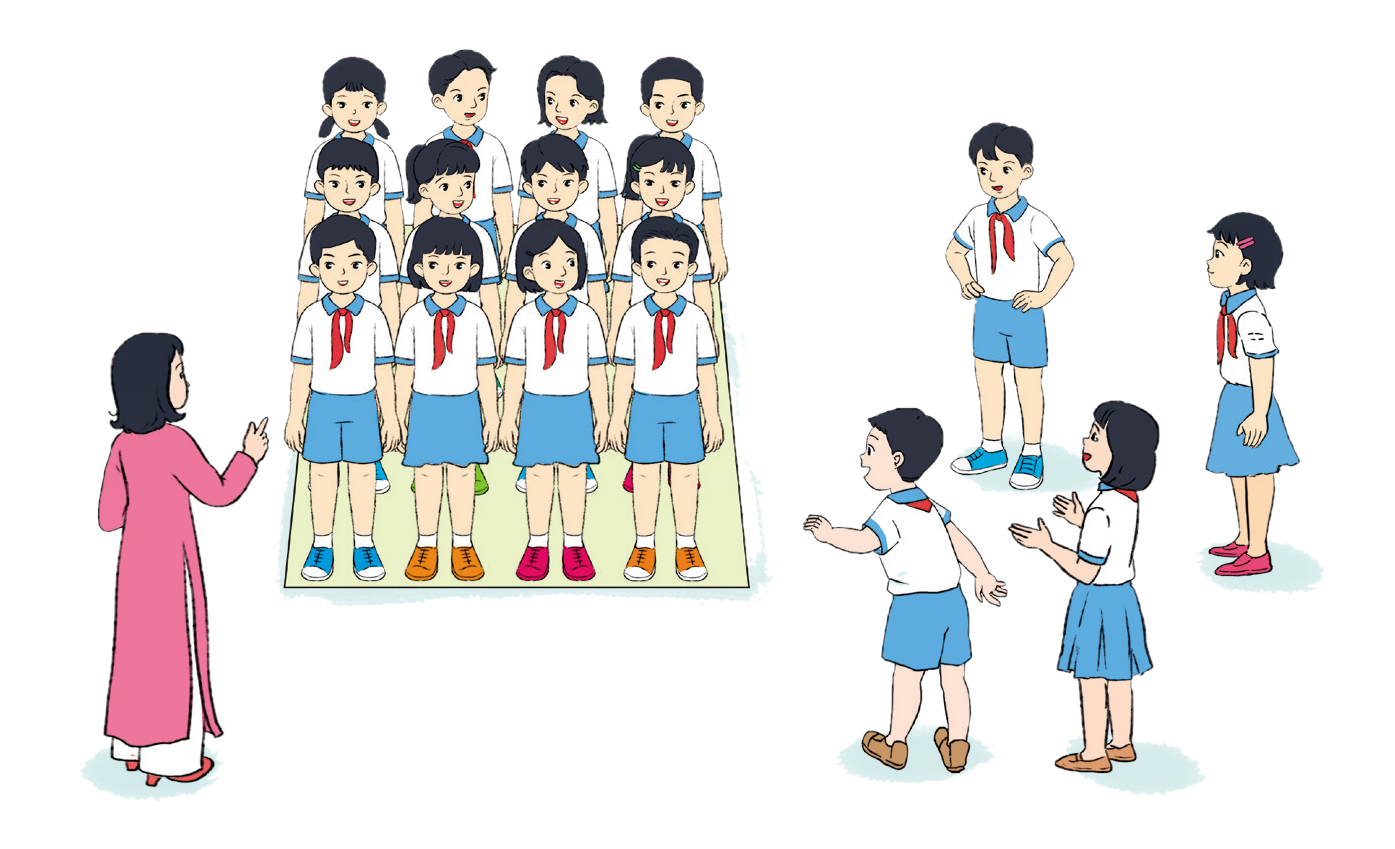 Có khoảng 12 bạn đứng được trong diện tích 1 m2.
b) Tìm trong thực tế những vật có diện tích khoảng 1 m2.
05
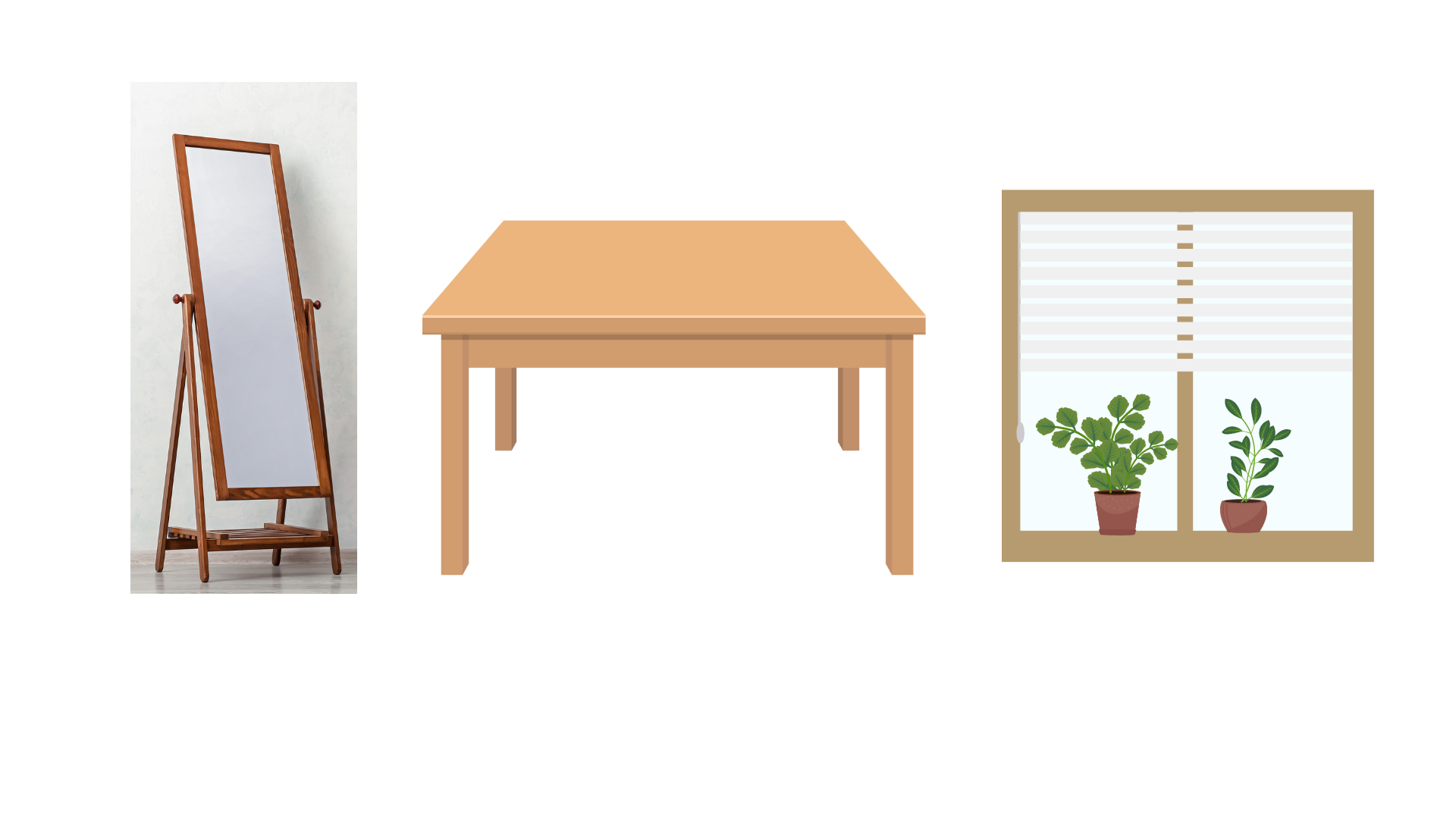 Em hãy ước lượng và cho biết:
06
a) Diện tích nền nhà em khoảng bao nhiêu mét vuông?
b) Diện tích lớp học em khoảng bao nhiêu mét vuông?
Ví dụ:
a) Diện tích nền nhà em khoảng 60 m2.
b) Diện tích lớp học em khoảng 40 m2.
Qua bài học hôm nay, em học được những kiến thức gì?
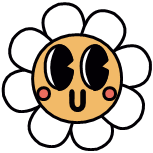 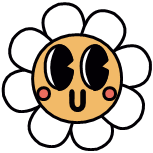 Hoàn thành bài tập trong VBT
Ôn tập kiến thức đã học
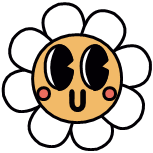 Đọc và chuẩn bị trước
Bài 68: Đề-xi-mét vuông